تحت إشراف/
أ.م.د/ نهلة متولي
م/ منار درويش
المحتويات
الوحدة الاولي : دورية العناصر و خواصها
الدرس الاول : محاولات تصنيف العناصر
الدرس الثاني : تدرج خواص العناصر في الجدول الدوري الحديث
الدرس الثالث : المجموعات الرئيسية بالجدول الدوري الحديث
الدرس الرابع : الماء
الوحدة الثانية : الغلاف الجوي و حماية كوكب الارض
الدرس الاول : طبقات الغلاف الجوي
الدرس الثاني : تاكل طبقة الاوزون و ارتفاع درجة حرارة الارض
الوحدة الثالثة : الحفريات و حماية الانواع من الانقراض
الدرس الاول : الحفريات 
الدرس الثاني : الانقراض
محاولات تصنيف العناصر
العلوم
الصف الثاني الاعدادي
الفصل الدراسي الاول
الفهرس
الاهداف
عناصر الدرس
القضايا المتضمنة
الجدول الدوري لمندليف
مميزات و عيوب الجدول الدوري لمندليف
الجدول الدوري لموزلي
الجدول الدوري الحديث
عناصر الفئة p
وصف الجدول الدوري
ملخص الدرس
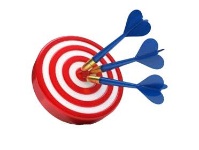 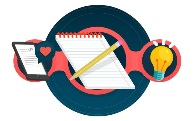 الاهداف المعرفية
أن يعرف الطالب يحدد عناصر الفئة P
أن يقارن الطالب بين العناصر الجدول الدوري لمندليف و موزلي
ان يذكر الطالب مميزات و عيوب الجدول الدوري
الاهداف الوجدانية
ان يتكون لدي الطالب اتجاه إيجابي نحو العدد الذري للعنصر بمعلومية موضعة بالجدول الدوري
الاهداف المهارية
ان يطبق الطالب مستويات الطاقة
الاهداف
بعد الانتهاء من دراسة هذا الدرس ينبغي ان يكون التلميذ قادر علي ان
1
3
4
5
6
يتعرف جهود بعض العلماء في تصنيف العناصر
2
يتعرف اساس تصنيف العناصر بالجدول الدوري الحديث
يحدد مواضع بعض العناصر بالجدول الدوري الحديث بالمعلومية اعدادها الذرية
يستنتج الاعداد الذرية لبعض العناصر بمعلومية مواضعها بالجدول الدوري
يقدر اهمية النظام و الترتيب في حياتنا
يقدر جهود العلماء في اكتشاف العناصر و تصنيفها و استثمارها
عناصر الدرس
القضايا المتضمنة
تعددت محاولات العلماء لتصنيف العناصر بقصد سهولة دراستها و ايجاد علاقة بين العناصر و خواصها الفيزيائية و الكيميائية
و يعتبر الجدول الدوري لمندليف اول جدول دوري حقيقي لتصنيف العناصر
الجدول الدوري لمندليف
نشاط
(1)
(نشاط تعاوني)
اكتشاف دورية خواص العناصر
الاشكال  الموضحة بكتاب الانشطة توضح الاعداد الذرية لبعض العناصر رتب هذة العناصر حسب ارقامها و اشكالها الهندسية في الاعمدة الراسية الاربعة الموضحة بالجدول الموجود بكتاب الانشطة و سجل ملاحظاتك صفحة (2)
ان النشاط الذيء قمت به لا يختلف كثيرا عما قام به العالم الروسي مندليف  (شكل 1) في العام 1871م فقد سجل هذا بطاقتات منفردة اسماء العناصر مع اوزانها الذرية و خواصها الهامة و رتب العناصر المتشابة في اعمدة راسية سميت فيها بعد بالمجوعات ليكتشف ان العناصر تترتب تصاعديا حسب اوزانها الذرية عند الانتقال من يسار الجدول الي يمينة في الصفوف الافقية التي سميت فيما بعد بالدورات و ان خواصها تتكرر بشكل دوري مع بداية كل دورة جديدة
و قد اوضح مندليف جدولة الدوري في كتابة مبادئ الكيمياء عام 1871م و الذي صنف فية العناصر المعروفة حتي هذا الوقت (67عنصرا)
وقسم عناصر كل مجموعة رئسية الي مجموعتين فرعيتين هما A.B حيث وجد فروقا بين خواصها
بمعلومة اثرائية
عض العناصر لها عدة صور تتفق في العدد الذري و تختلف في الوزن الذري تعرف باسم نظائر العناصر
اقراء واجمع بيانات ومعلومات من المجلات و الموسوعات العلمية و شبكة الانترنت عن العالم مندليف
مميزات و عيوب جدول مندليف
تنبا مندليف بامكانية اكتشاف عناصر جديدة وحدد قيم اوزانها الذرية و ترك لها خانات فارغة في جدولة و صحح الاوزان الذرية المقدرة خطا لبعض العناصر ولكنة اضطر الي الاخلال بالترتيب التصاعدي للاوزان الذرية لبعض العناصر لوضعها في المجموعات التي تتناسب مع خواصها كما انة كان سيضطر الي التعامل مع نظائر العناصر الواحد علي انها عناصر مختلفة لاختلاف اوزانها الذرية
معلومة اثرائية 
تنبا مندليف في عام 1871م بخواص عنصر مجهول اسماء ايكاسيليكون والذي اكتشف في عام 1886م و اطلق علية اسم الجرمانيوم Ge وكانت خواصة هي نفس الخواص التي توقعها مندليف
التساؤل الذاتي
هل لاسالت نفسك عن سبب وضع مندليف لاكثر من عنصر في خانة واحدة
التواصل
تناقش مع ولائك تحت اشراف معلمك حول مميزات و عيوب جدول مندليف
الجدول الدوري لموزلي
معلومات اثرائية
من الاكتشافات التي ساعدت موزلي علي وضع جدولة الدوري : 
ظاهرة النشاط الاشعاعي 
الحصول علي الاشاعة السينية
معرفة الكثير عن ترتيب الالكترونات في الذرات
اكتشف العالم النيوزلندي رذرفورد في عام 1913م ان نواه الذرة تحتوي علي بروتونات وموجبة الشحنه و في نفس العام اكتشف العالم الانجليزي موزلي بعد دراستة لخواص الاشعة السينية ان دورية خواص العناصر ترتبط باعدادها الزرية و ليس باوزانها  الذرية كما كان يعتقد مندليف ولذلك اعادها الذرية و ليس باوزانها الذرية كما كان يعتقد  مندليف ولذلك اعاد موزلي ترتيب العناصر تصاعديا حسب اعدادها الذرية بحيث يزيد العدد الذري لكل عنصر عن العناصر الذي يسبقة في نفس الدورة بمقدار واحد صحيح واضاف اليها مجموعة الغازات الخاملة في المجموعة الصفرية 0 و خصص مكانا اسفل جدولة الدوري لسلسلتي عناصر اللانثانيدات و الاكتينيدات
تدريب (1)
حل التدريب الموجود بكتاب الانشطة صفحة (2)
Q=7
P=6
الجدول الدوري الحديث
O=5
N=4
M=3
بعد اكتشاف العالم الدنماركي بور لمستويات الطاقه الرئسية (شكل 2) و عددها سبعة في اثقل الذرات  المعروفة حتي الان تم اكتشاف ان كل مستوي طاقة رئيسي يتكون من عدد محدد من مستويات الطاقة التي تعرف باسم  مستويات الطاقة الفرغية و بناء علي ذلك تمت عملية اعادة تصنيف العناصر في جدول  الدوري الحديث (شكل 3) تبعا للتدرج التصاعدي في اعدادها الذرية و طريقة ملء مستويات الطاقة الفرعية بالالكترونات
L=2
K=1
النواه
عناصر الفئة p
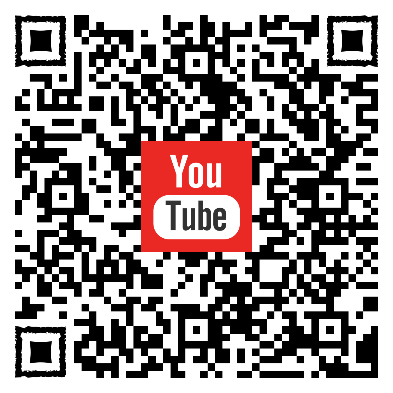 المجموعة ( (o
2
He
هيليوم
المجموعة 7A
المجموعة 3A
المجموعة 5A
المجموعة 4A
المجموعة 6A
7
N
نيتورجين
10
Ne
نيون
5
B
بورون
6
C
كربون
8
O
اكسجين
9
F
فلور
المجموعة 2B
المجموعة 1B
14
Si
سيليكون
13
Al
الومنيوم
15
P
فسفور
17
Cl
كلور
18
Ar
ارجون
18
S
كبريت
30
Zn
خارصين
28
Ni
نيكل
29
Cu
نحاس
48
Cd
كادميوم
46
Pd
بلاديوم
47
Ag
فضة
33
As
زرنيخ
31
Ga
جاليوم
32
Ge
جرمانيوم
34
Se
سيلنيوم
36
Kr
كربيون
35
Br
بروم
78
Pt 
بلاتين
80
Hg
زئبق
79
Au
ذهب
52
Te
تيلوريوم
49
In
انتيوم
53
I
يوم
54
Xe
زبنون
51
Sb
انتبعون
50
Se
قصدير
112
Uuo
يونينيوم
110
Ds
دارستنتيوم
111
Rg
رونتجنيوم
84
Po
بولونيوم
85
At
استالتين
81
Ti
تاليوم
112
Pb
رصاص
86
Rn
رادون
83
Bi
بزموث
71
Lu
نونيوم
69
Tm
نونيوم
79
Yp
يتوبوم
67
Ho
هوليوم
68
Er
اربيوم
68
Dy
ديسورزيوم
63
Eu
اوروبسوم
64
Gd
جادوليتوم
65
Tb
تبوبوم
118
Uuo
113
Uuo
يونينتريوم
116
Uuo
يوتينكسيوم
117
Uuo
114
Uuo
بونيتكاديوم
115
Uuo
يونيتبنتيوم
103
Fm
لورنيوم
102
No
نوبينيوم
97
Bk
بوكيليوم
98
Cf
كالفوريوم
89
Es
ابنتينيوم
100
Fm
فيرميوم
101
Md
مندليفيوم
95
Am
امريكوز
96
Cm
كوريوم
وصف الجدول الدوري الحديث
نشاط 2
(نشاط تعاوني )
وصف الجدول الدوري الحديث
اشترك مع زملائك في تكوين مجموعة تعاونية لدراسة الجدول الدوري الحديث مع تسجيل الملاحظات علي التساؤلات الموضحة بكتاب الانشطة
يتضح من دراسة الجدول الدوري الحديث ان:
عدد العناصر المعروفة حتي الان 118 عنصرا منها 92 عنصرا متوافرا بالقشرة الارضية اما بقية العناصر فهي تحصر صناعيا
عناصر المجموعهة ( (Aتقع علي يسار و يمين الجدول الدوري و يمكن تحديد مواضعها بالجدول الدوري الحديث بمعلومية اعدادها الذرية و بالعكس
عناصر المجموعة (B  (تقع في وسط الجدول و تبدا من الدورة الرابعة و تشمل 10 مجموعات و تسمي بالعناصر الانتقالية
معلومة اثرائية
العناصر المكتشفة حديثا لا توجد في الطبيعة و انها يتم تحضيرها من عناصر اخري بشكل صناعي و هي عناصر مشعة تتحلل انويتها في اقل من الثانية 
استخدم برنامج الاكسيل Excel في الحاسب الالي في رسم جدول يوضح مجموعة ودورات الجدول الدوري
تدريب (2)
حل التدريب الموجود بكتاب الانشطة
تطبيق حياتي مكتب المنزل
كون مكتبة في منزلك من الكتب التي تصدرها مكتبة الاسرة او غيرها من المكتبات
و طبق ما تعلمتة عن تصنيف العناصر في ترتيبها في صفوف افقية ة اعمدة راسية يتضمن كل منها نوعية معينة من الكتب ( علمية . تاريخية .دينية .ادبية .............9مع عمل فهرست للكتب لتبسيط عملية البحث عنها
تحديد موضع العناصر في الجدول الدوري  بمعلومية عددة الذري
نشاط (3)
(نشاط تعاوني)
اشترك مع زملائك في مجموعه تعاونية في اجراء النشاط الموضح بكتاب الانشطة ثم سجل ملاحظتك و استنتاجاتك بالجدول الموضح
الاستنتاج
رقم دورة العناصر يساوي عدد مستويات الطاقة المشغولة بالالكترونات في ذرتة
رقم مجموعة العنصر عدد الكترونات مستوي الطاقة الاخير في ذرتة
تدريب (3)
حل التدريب الموجود بكتاب الانشطة صفحة (5)
تحديد العدد الذري للعنصر بمعلومية موضعة بالجدول الدوري
نشاط (4)
نشاط تعاوني
اشترك مع زميلائك في المجموعة التعاونيةى في اجراء النشاط الموضوع بكتاب الانشطة ثم سجل ملاحظاتك و استنتاجاتك صفحة 5
الاستنتاج
العدد الذري للعناصر يساوي مجموعة اعداد الالكترونات التي تدور في مستويات الطاقة حول نواة ذرتة و بالتالي يساوي عدد البروتونات داخل النواة
العدد الذري للعناصر مقدار صحيح و يزيداد في الدورة الواحدة من عنصر الي العناصر الذي يلية بقدار واحد صحيح
نشاط (5)
تطوير المفاهيم العلمية و الحياتية
قم باجراء النشاط الموضوع بكتاب الانشطة صفحة (6)
ملخص الدرس
ترتيب العناصر و تصنيفها
الجدول الدوري لمندليف
الجدول الدوري الحديث
الجدول الدوري لموزلي
ترتيب فية العناصر تصاعديا حسب اوزانها الذرية
ترتيب فية العناصر تصاعديا حسب اعدادها الذرية
ترتيب فية العناصر تصاعديا حسب اعدادها الذرية و طريقة ملء مستويات الطاقة الفرعية بالالكترونات
7 دورات افقية
18 مجموعة راسية
فئات العناصر
الفئة F
الفئة  D
الفئة S
الفئة P
يحتوي كل مستوي طاقة رئيسي علي عدد من مستوايات الطاقة الفرعية
يبدا ظهور العناصر الانتقالية في الجدول الدوري الحديث ابتدا من الدورة الرابعة
رقم مجموعة العناصر يساوي عدد الكترونات مستوي الطاقة الاخير في ذرتة
رقم دورة العناصر يساوي عدد مستويات الطاقة المشغولة بالالكترونات في ذرتة
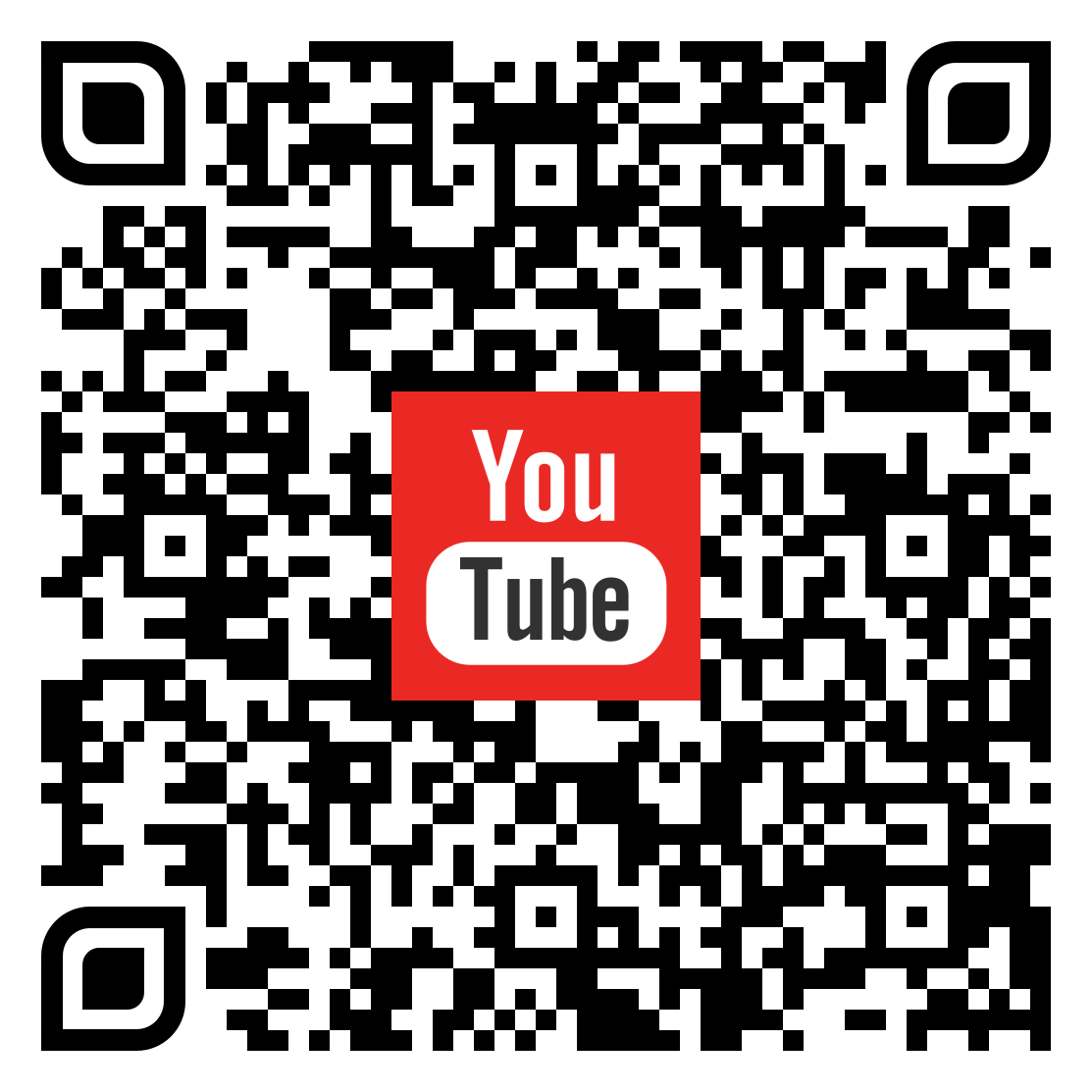